طرائق الجمع
36
2
أستكشف
كيف أعرف عدد أرجل طيور « الفلامنجو « ؟
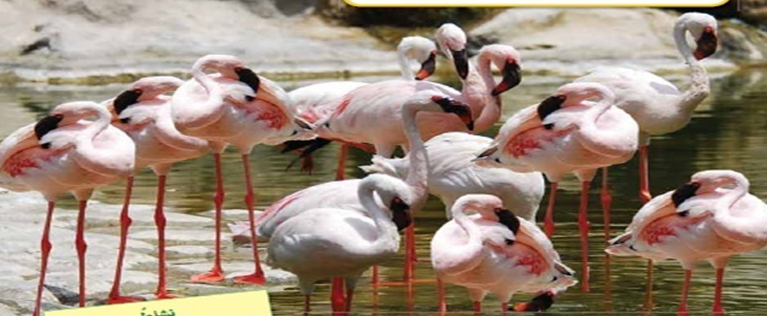 التالية
1
طرائق الجمع
37
2
التهيئة
أكتب عدد الأشياء :
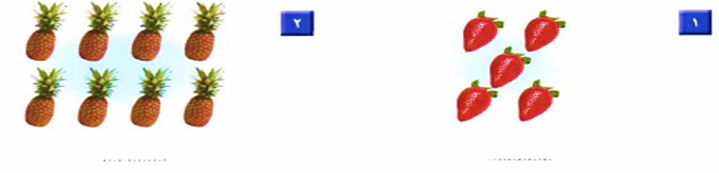 8
5
أجد ناتج الجمع :
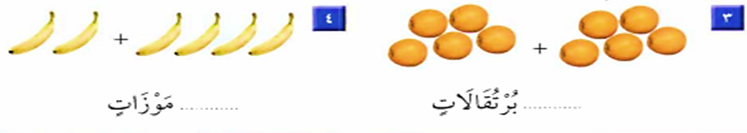 10
6
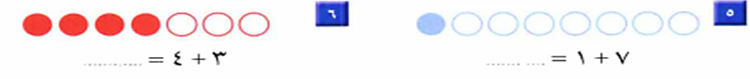 7
8
السابقة
التالية
2
طرائق الجمع
37
2
التهيئة
أنظر إلي الصورة ، وأكتب الأعداد ، ثم أجد ناتج الجمع :
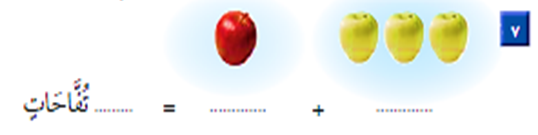 4
1
3
أحل :
8- في بيت العنكبوت ذبابتان وعنكبوت .
فكم حشرة هناك ؟   

                                            .....................   حشرات
3
السابقة
التالية
3